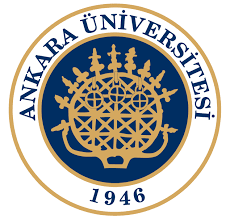 Sub-departamento de Língua Portuguesa | Faculdade de Línguas, História e Geografia | Universidade de Ankara
ISP 419 PORTEKIZ TARIHIHISTÓRIA DE PORTUGAL
José Ribeiro
jribeiro@ankara.edu.tr
SUMÁRIO:
III The Century of the Discoveries
The Portuguese in North Africa;
Maritime expansion;
The Canaries;
Madeira, Porto Santo and the Azores;
The African coast explored;
Columbus and the Treaty of Tordesillas;
Vasco da Gama reaches India.
Bibliografia:
Disney, A.R.; History of Portugal and the Portuguese Empire, Vol. 1: From Beginnings to 1807: Portugal and the Portuguese Empire (Volume 1 and 2,),Cambridge, 2009; 
Oliveira Marques, A Very Short History of Portugal, Tinta da China, 2018
Saraiva, Hermano José, Portugal: a Companion History, Carcanet,  1997
The Portuguese in North Africa
“Yet the North African adventure had important ramifications: it was there
that the nobility could let off steam, pursuing their martial vocation on foreign
fields rather than on home ground; and the desire to acquire fame in the African
service made them dependent on royal patronage. In North Africa little trace
remains of the long Portuguese presence there, apart from the relics of
fortifications. Whereas at a later date the Portuguese were to intermarry with
the natives of Brazil, the Orient, and in other African colonies, in North Africa
Christian intolerance at the time included a prohibition against marrying a non-
Christian (especially a Muslim). As a result, no ‘mestizo’ or half-breed
population perpetuates the passage of the Portuguese.”
 (Saraiva, 1997, p.36)
Maritime expansion
“From the early fifteenth century onwards, Portuguese history is punctuated by
the phenomenon of overseas expansion, which took the Portuguese to East
Africa, India, China, Japan and South America, with consequences which have
dominated the country’s development almost to the present. How can one
account for this passion to colonize? What distinguishes the case of Portugal,
when compared to that of other European countries, is that the voyages of
discovery were not isolated actions of individual merchants or adventurers, but
the result of a plan instituted by the State and carried out over many
generations, whether under direct control of the Crown (as with Dom João II),
or under the sponsorship of infantes (such as Dom Henrique, ‘the Navigator’,
and Dom Pedro).”
(Saraiva, 1997, p.36)
Maritime expansion: The Canaries
“The earliest Portuguese discovery, at some time prior to 1336, was that of the Canary Islands: Portugal’s persistent claim to sovereignty over the islands was based on this early discovery. However, attempts at settlement were slight and in 1479, the Portuguese claim to the archipelago was abandoned in favour of Spain.”
(Saraiva, 1997, p.37)
Maritime expansion: Madeira, Porto Santo and the Azores
“The Madeira archipelago, like that of the Canaries, is depicted on fourteenthcenturyvmaps (among them the Dulcert chart of 1339). The date of first colonization is unknown, but it must have been around 1425, when a Portuguese fleet, having failed to land on the Canaries, landed on Madeira. Colonists arrived soon after. In 1451 charters were issued for the settlement of Funchal and Machico; their hereditary government was granted to two of Prince Henry’s entourage, João Gonçalves Zarco and Tristão Vaz Teixeira respectively. Within a few years the islands were cleared and cultivated, and used as points of supply for the Portuguese settlements on the North African coast. Towards the end of the century, sugar-cane plantations, the first in Europe, were established there and vines were planted on the steep slopes. In 1508 Funchal was granted the privileges of a town and its economic development was thereby reinforced. The island was described by Camões in The Lusiads as a terrestrial paradise.”
(Saraiva, 1997, p.38)
Maritime expansion: The African coast explored
“The first expedition down the west African coast took place in 1434, with
scientific enquiry high on the list of motives. It was led by Gil Eanes, a young
man in Prince Henry’s company, who had the temerity to sail beyond Cape
Bojador. This epic voyage was followed in each succeeding year by other expeditions,
each attempting to sail further south. As early as 1457 Dom Henrique had
referred to navigators as engaged ‘in trading, and bartering merchandise’, and
in 1496 a Lisbon merchant was granted a five-year monopoly to trade south of
the dread Cape, in return for which he paid an annual fee and undertook to
explore a hundred leagues of coast-line each year..”
(Saraiva, 1997, p.39)
Maritime expansion: Columbus and the Treaty of Tordesillas
“Columbus called in at Lisbon on his return voyage to inform Dom João II of his
discovery of this new short sea-route to the Indies. As his landfall lay south of
the latitude of the Canaries, the king immediately claimed it for Portugal under
the terms of the Treaty of Alcáçovas, of which Columbus was ostensibly
ignorant. To resolve the disputed question of the ownership of lands discovered,
a new treaty was signed at Tordesillas on 7 June 1494. 

It superseded the previous agreement: no longer would the division between the two great maritime nations be formed by a latitude or horizontal line, but rather by one of longitude, vertically, drawn 370° west of the Cape Verde Islands. Historians have argued over the reasons why the Portuguese insisted on moving the line first proposed – through the Cape Verde Islands – much further west, to a position apparently chosen arbitrarily, passing through uncharted ocean. 
Some have argued that the Portuguese already knew of the existence of land east of the dividing longitude in the region of north-eastern Brazil, although they chose to keep the matter secret”
(Saraiva, 1997, p.41)
Maritime expansion: Vasco da Gama reaches India
“Vasco da Gama, the second son of a provincial official who had been
employed by Dom Afonso V and had become governor of Sines. It was the first
time a member of the minor bureaucratic élite had directed a voyage of
discovery.

The flotilla set out from the Tagus estuary on 8 July 1497. da Gama’s ship’s
log has survived, authenticating the route followed. Once the fleet had passed
the Cape Verde Islands, it tacked west, sailing close to the Brazilian coast
thereby profiting from prevailing winds and currents – previously explored by
Portuguese navigations – before bearing south-east to round the Cape of Good
Hope. Not until 20 May the following year did da Gama cast anchor at Calicut,
one of the largest emporiums of India.”
(Saraiva, 1997, p.41)